Figure 2 Circadian distribution of sudden cardiac deaths among the users and non-users of psychotropic drugs. ...
Eur Heart J, Volume 33, Issue 6, March 2012, Pages 745–751, https://doi.org/10.1093/eurheartj/ehr368
The content of this slide may be subject to copyright: please see the slide notes for details.
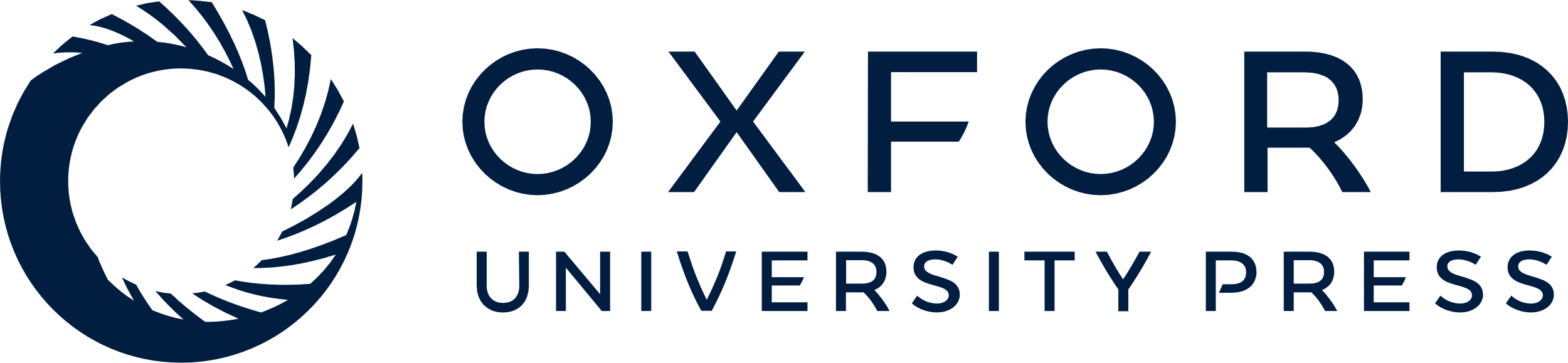 [Speaker Notes: Figure 2 Circadian distribution of sudden cardiac deaths among the users and non-users of psychotropic drugs. Significantly higher incidence of sudden cardiac death was observed during the night hours among the users of psychotropic drugs (P= 0.040).


Unless provided in the caption above, the following copyright applies to the content of this slide: Published on behalf of the European Society of Cardiology. All rights reserved. © The Author 2011. For permissions please email: journals.permissions@oup.com]